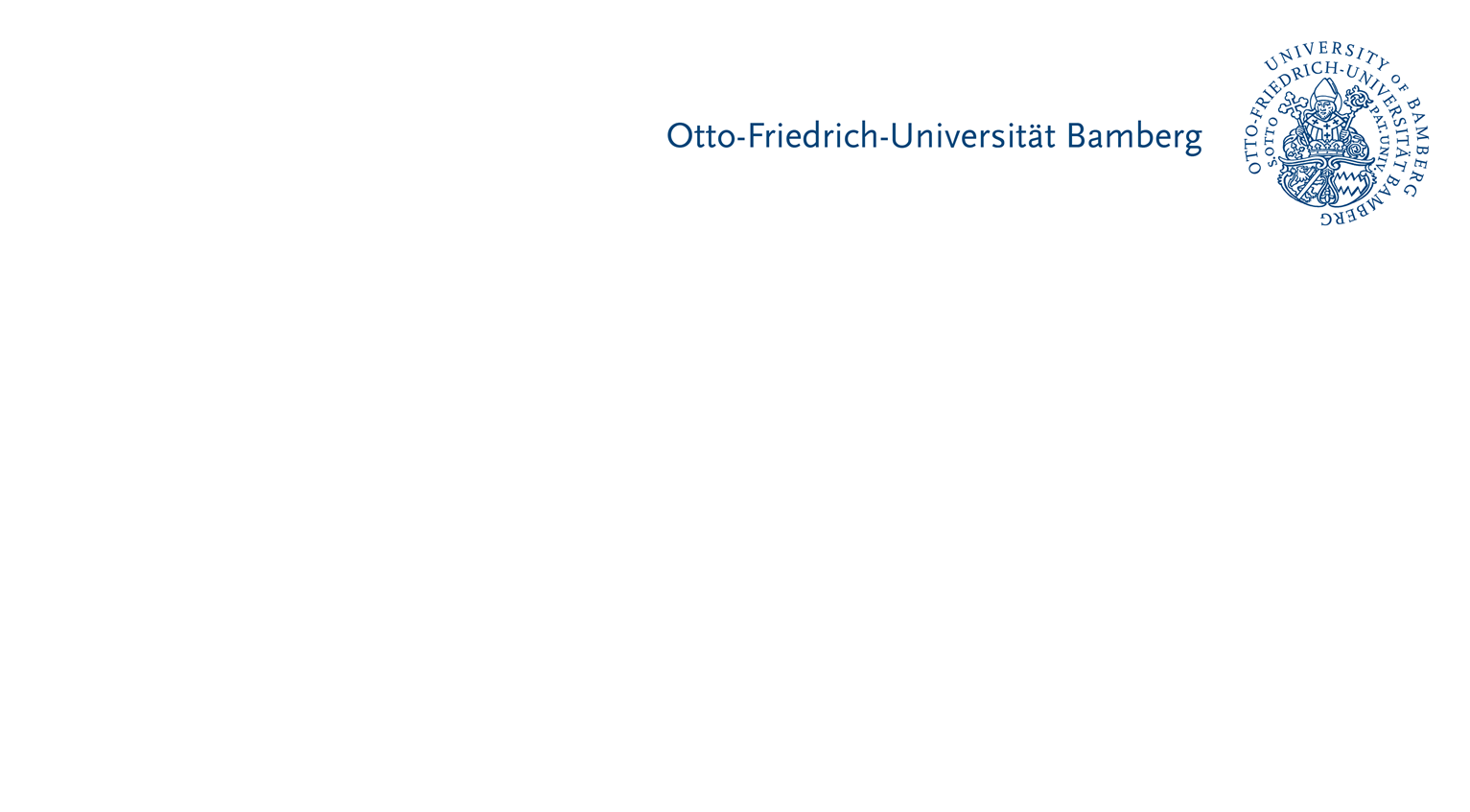 Bachelor - International Information Systems Management (IISM)
Facheinführung – EET Sommersemester 2025 –  Ferdinand Mittermeier, M.Sc.
[Speaker Notes: Hinweis:
 
Anpassen der Fußzeile: Die PowerPoint-Vorlagen weisen alle eine Fußzeile auf, die sich natürlich individuell anpassen lässt. Um z.B. den Titel des Vortrages und den Namen des Referenten einzutragen muss dazu der Hauptfolienmaster geändert werden. In PowerPoint 2007/2010 muss man dazu unter dem Menü-Punkt "Ansicht" den Button "Folienmaster" anklicken. Am linken Bildschirmrand wird dann die Liste der Masterfolien angezeigt. Der oberste ist der Hauptmaster in dem sich die Textfelder der Fußzeile problemlos ändern lassen.]
Herzlich willkommen!
in der Weltkulturerbe- und Bierstadt Bamberg!
an der Otto-Friedrich-Universität Bamberg und
zu einem spannenden Studium!
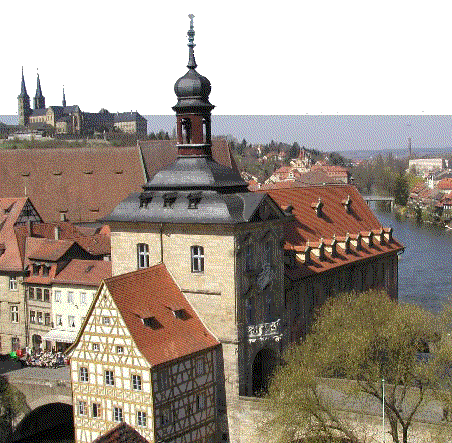 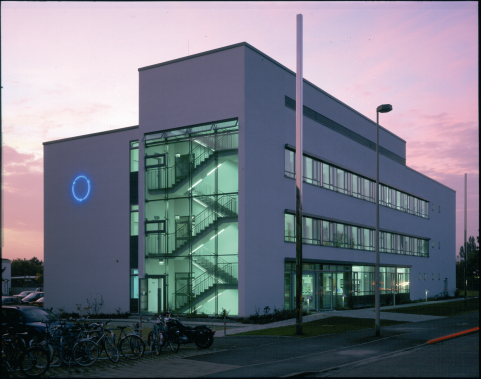 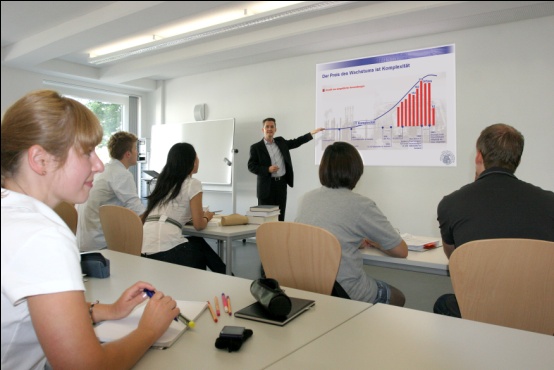 Vorstellung
Ferdinand Mittermeier
Fachstudienberater IISM Bachelor
Seit Anfang 2020 Doktorand am ISM-Lehrstuhl
M.Sc. International Information Systems Management
Kontaktdaten: 
WE5/01.025
0951 863 2511
ferdinand.mittermeier@uni-bamberg.de
www.uni-bamberg.de/ism
Sprechzeiten nach Vereinbarung
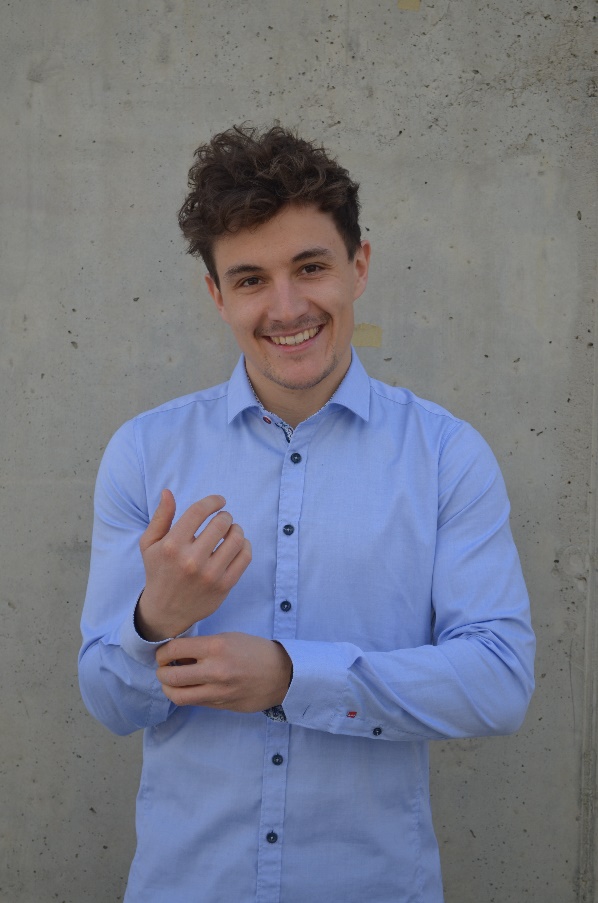 Informationsbroschüre & weitere Informationsquellen
Einstieg in das Studium und erste Hinweise 
Broschüre online unter https://www.uni-bamberg.de/ba-iism/dokumente/

Studien- und Fachprüfungsordnung (StuFPO) für den Bachelorstudiengang IISM
Allgemeine Prüfungsordnung (APO) – für Bachelor- und Masterstudiengänge der Fakultät Wirtschaftsinformatik und Angewandte Informatik und
Modulhandbuch (MHB) einschließlich Modultabelle (MT) für den Bachelorstudiengang IISM, Univis und Websites der einzelnen Lehrstühle
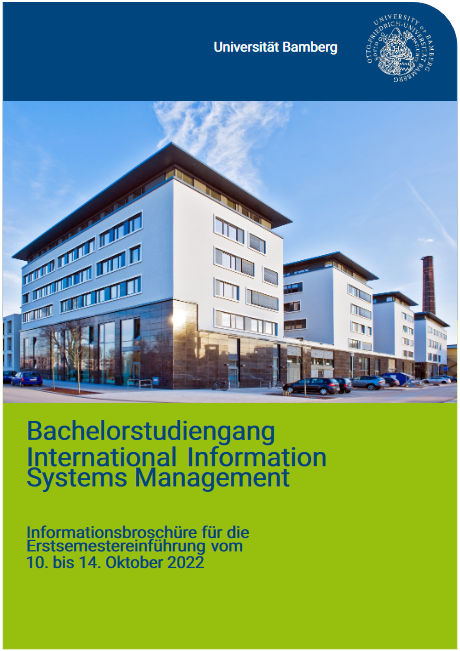 [Speaker Notes: Exemplarischer Stundenplan
Empfohlener Studienverlaufsplan
Modulgruppen und Module
Prüfungen
Aber: Kein Ersatz für Studien- und Fachprüfungsordnung]
Die Fakultät WIAI
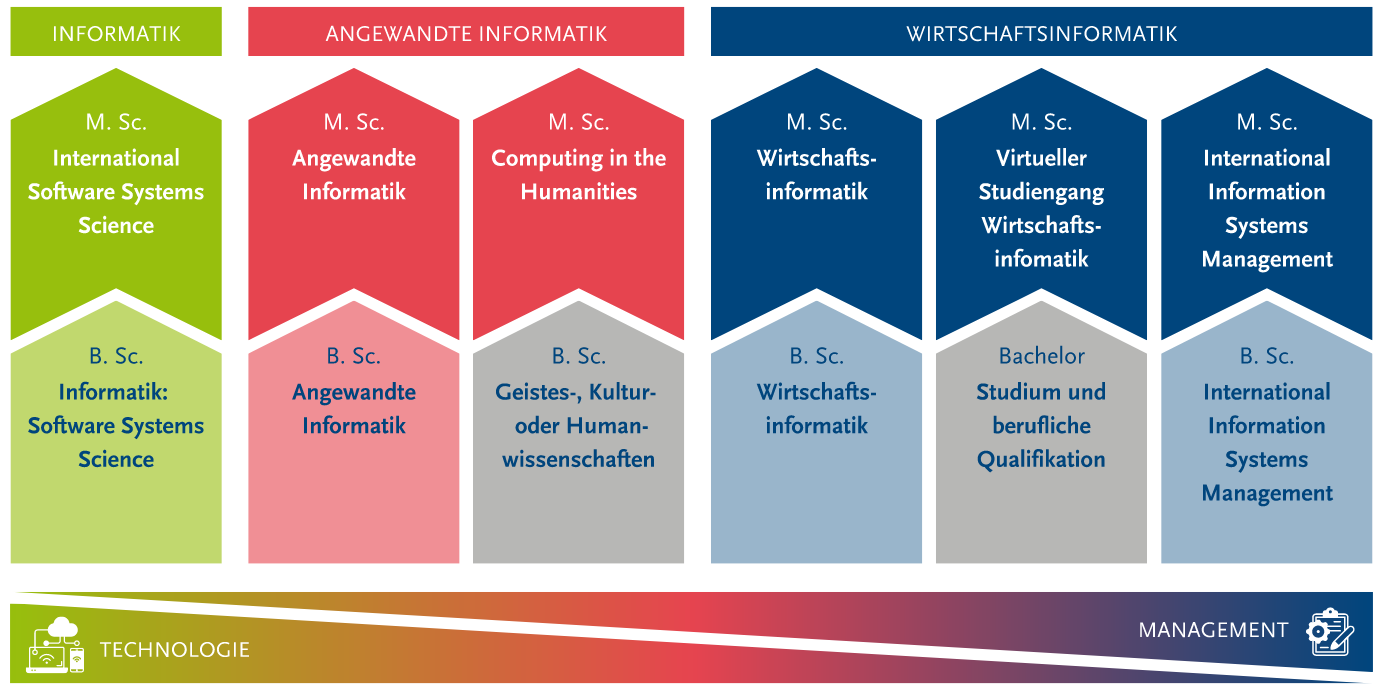 [Speaker Notes: Das Fachgebiet Angewandte Informatik adressiert die Nutzung der Informatik in innovativen Anwendungen. Studierenden werden die erforderlichen informatischen Grundlagen und Methoden ebenso vermittelt wie ein umfassendes Qualifikationsprofil zur Konzeption und Entwicklung nutzerorientierter Anwendungen von der Medieninformatik über die Geoinformatik bis hin zu Smart Environments.

Das Fachgebiet Informatik konzentriert sich auf die im deutschen und internationalen Raum zunehmend an Bedeutung gewinnende Softwareentwicklung und Programmierung komplexer, vernetzter Systeme. Es beschäftigt sich mit einem breiten Spektrum praxisorientierter Informatikern von logischen Grundlagenfragen über Netzwerktechnologien bis hin zur Programmierung und Analyse verteilter und mobiler Softwaresysteme.]
Die Dozenten der Bamberger WI
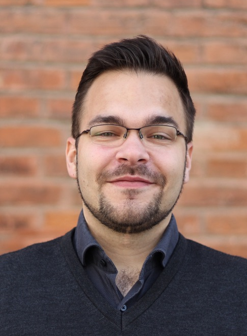 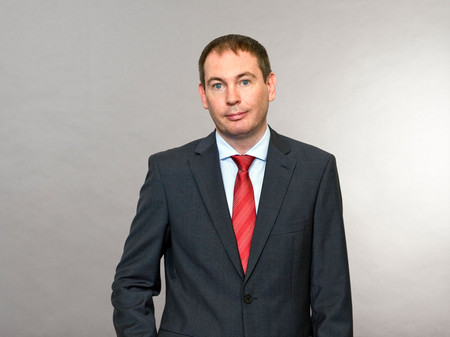 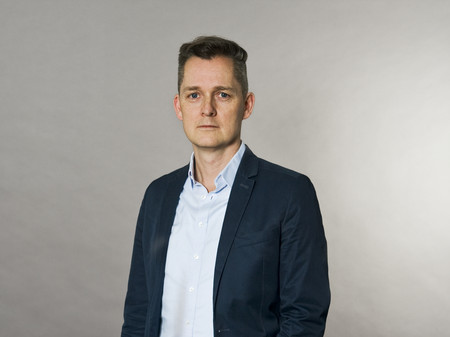 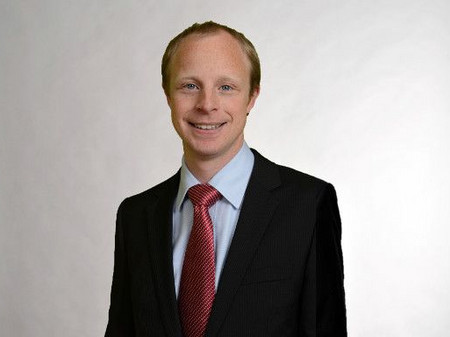 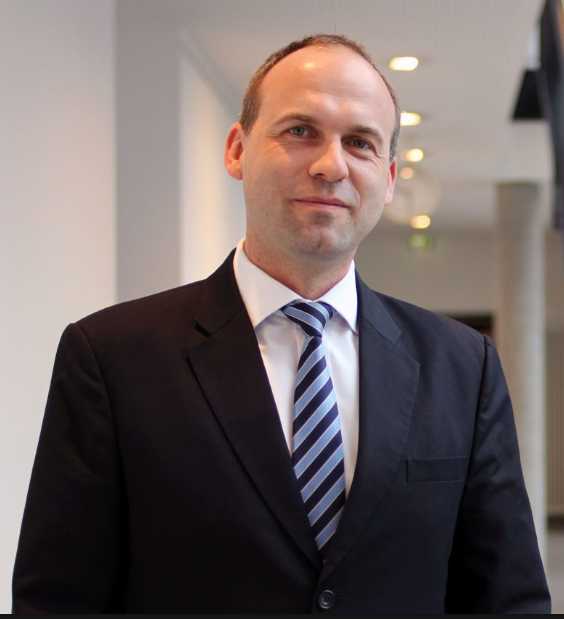 Prof. Dr. Posegga
(SNA)
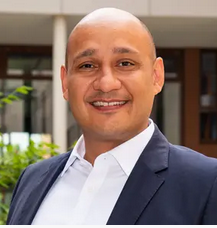 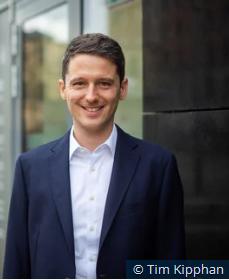 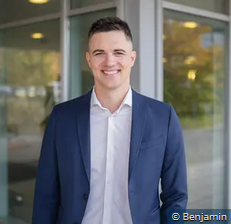 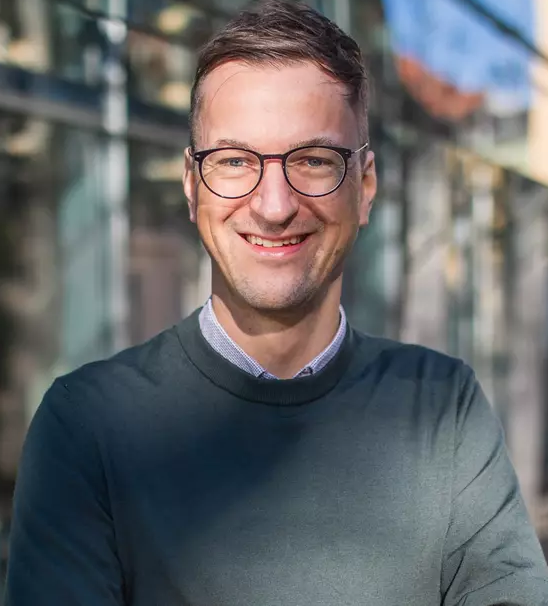 
Prof. Dr. Overhage
(IIS)
Prof. Dr. Weitzel(ISDL)
Prof. Dr. Staake
(EESYS)
Prof. Dr. Beimborn
(ISM)


Prof. Dr. Wagner
(DW)
Prof. Dr. Mirbabaie
(AIC)
Prof. Dr. Kude
(ISPL)
Prof. Dr. Maier
(ISHANDS)
[Speaker Notes: ISDL: „How to use IT to make money?“  hoher Praxisbezug (IT-Wertschöpfung, IT-Controlling, E-Finance aber auch E-Recruiting)
SNA: Soziale Netzwerke in Wirtschaft, Verwaltung und im privaten Bereich  ASN: Bedeutung der Struktur und Dynamik sozialer Netzwerke für Effektivität und Effizienz betrieblicher Prozesse.
IIS: Gestaltung und dem Betrieb Industrieller Informationssysteme, welche das Rückgrat für die Leistungserstellung in Produktions- und Handelsbetrieben bilden  ERP, MSS
EESYS: Den Wert der Daten, die in Wohnungen, Autos und Smartphones entstehen, zu realisieren und für eine nachhaltige Entwicklung nutzbar machen (Bezug Seminararbeit, belegte Module)
ISM: Beschäftigt sich in Forschung und Lehre mit Fragen um das Management von Informationssystemen und -technologien sowie mit den Herausforderungen von digitaler Innovation & Transformation  DER Grundkurs für den Studiengang (FIISM), aber auch EidWI, Datenschutz, IT Governance]
IISM – was ist das?
Internationales IT-Management
Management von Informationssystemen
Nutzung von IT in Unternehmen (PM-Fertigkeiten)
Internationale Ausrichtung

Lenkung, Unterstützung und Automatisierung von Geschäftsprozessen ( hoher Praxisbezug)
Erstellung informationeller Dienstleistungen
Struktur des Bachelorstudiengangs IISM
Bachelorarbeit
[12 ECTS]
Profilbildungsstudium
[30 ECTS]
Seminar & Projekt
[9 ECTS]
Fachstudium International Information Systems Management
[30 ECTS]
Fachstudium Mathematische Grundlagen
[21 ECTS]
Überfachliche Kompetenzen
[21 ECTS]
Fachstudium Wirtschaftsinformatik
[33 ECTS]
Fachstudium BWL/VWL
[24 ECTS]
Regelstudienzeit: 6 Semester (180 ECTS)
Pro Semester: 30 ECTS
Höchststudiendauer: 8 Semester
Struktur des Bachelorstudiengangs IISM
A1, 2, 3, 4, 6
B
A7
A5
A2
[Speaker Notes: Studium gliedert sich in Basis- und Profilbildungsstudium  Allg. Inhalte vs. persönliches Interesse, berufsfeldspezifische Vertiefung
Basisstudium gliedert sich weiter in Fach- und Kontextstudium  Kenntnisse in Kerngebieten & angrenzenden Disziplinen zur WI vs. kulturelle und Handlungs- und Reflexionskomponenten (Sprachen, Präsentationstechniken oder Rhetorik) 
Fachstudium umfasst wissenschaftsbezogenes Studium (Hochschullehrer), Berufsfeldbezogenes Studium (Dozenten aus betrieblicher Praxis) und BA

 Bevor wir ins Detail gehen kurze Erklärung zur Modularisierung, ECTS Punkten und den verschiedenen Veranstaltungsformen]
Modularisierung
ECTS
Jedes Modul umfasst eine Anzahl an ECTS-Punkten
1 ECTS = 30 Arbeitsstunden
Erlangung von ECTS-Punkten durch Bestehen der Prüfung
Gewichtung des Moduls anhand der ECTS für die Gesamtnote

Wöchentliche Arbeitszeit bei 30 ECTS pro Semester: 30ECTS x 30h / 23 Semesterwochen (inkl. Vorlesungsfreie Zeit) = ca. 40h  VOLLZEIT!
Lehrveranstaltungsarten
Vorlesung + Übung
Tutorium (Aufgrund der sehr kleinen Gruppengrößen bietet diese Lehrveranstaltungsform eine super Gelegenheit, andere Erstsemester kennenzulernen, sich zu vernetzen und Lerngruppen zu bilden. Nehmen Sie diese Gelegenheit wahr!)
Seminar
Projekt 
WI-Projekt: Digital Entrepreneurship  Mehr Infos hier: https://www.uni-bamberg.de/ism/studium/bachelor/projekt-digital-entrepreneurship/)
Neues WI-Projekt: Global Collaboration and Digital Social Innovation  https://www.uni-bamberg.de/ism/studium/bachelor/projekt-global-collaboration/
[Speaker Notes: Einführung, Denkansätze, Grundbegriffe & Überblicke + Erwerb notwendiger methodischer und technischer Fertigkeiten
Freiwillige zusätzliche Übungsmöglichkeit, meist geleitet durch Studenten
Bearbeitung spezifischer Fragestellungen, Vertiefung in ein Teilgebiet, wissenschaftliches Arbeiten
Umsetzung praxisnaher Aufgaben in Kleingruppen mit abschließenden Projektbericht und/oder Präsi]
Übersicht Modulgruppen des Basisstudiums
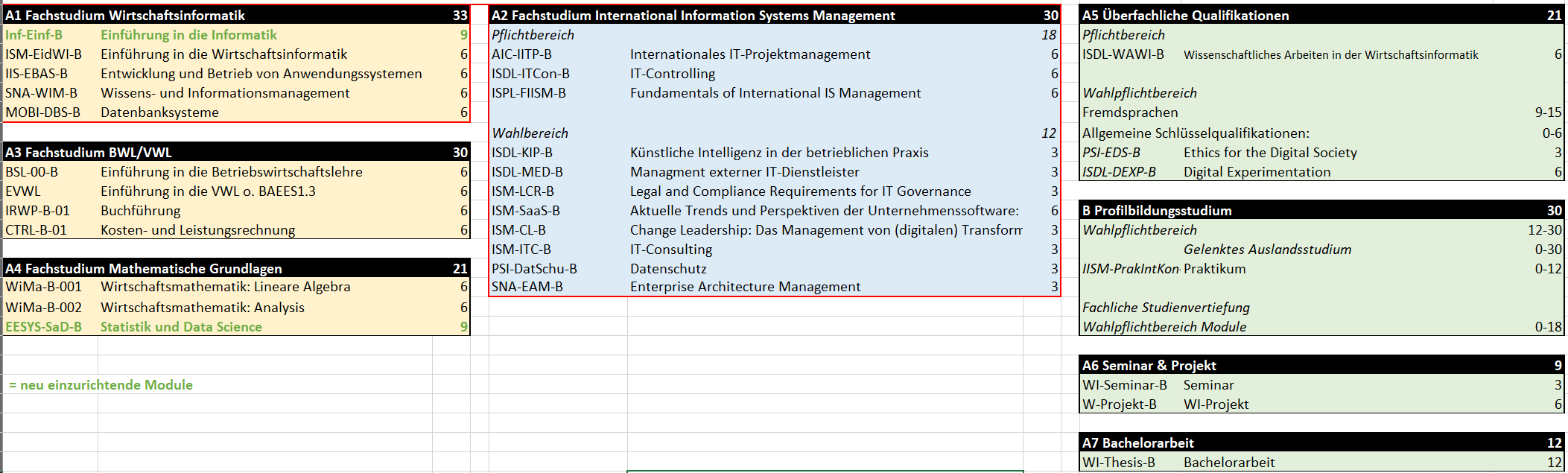 Beispielhafte Modulgruppe (hier A1)
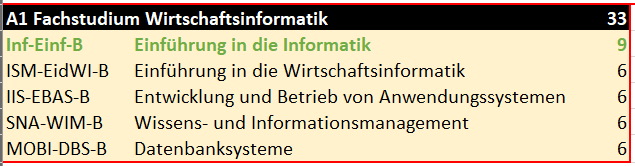 Modultabelle
Modulhandbuch
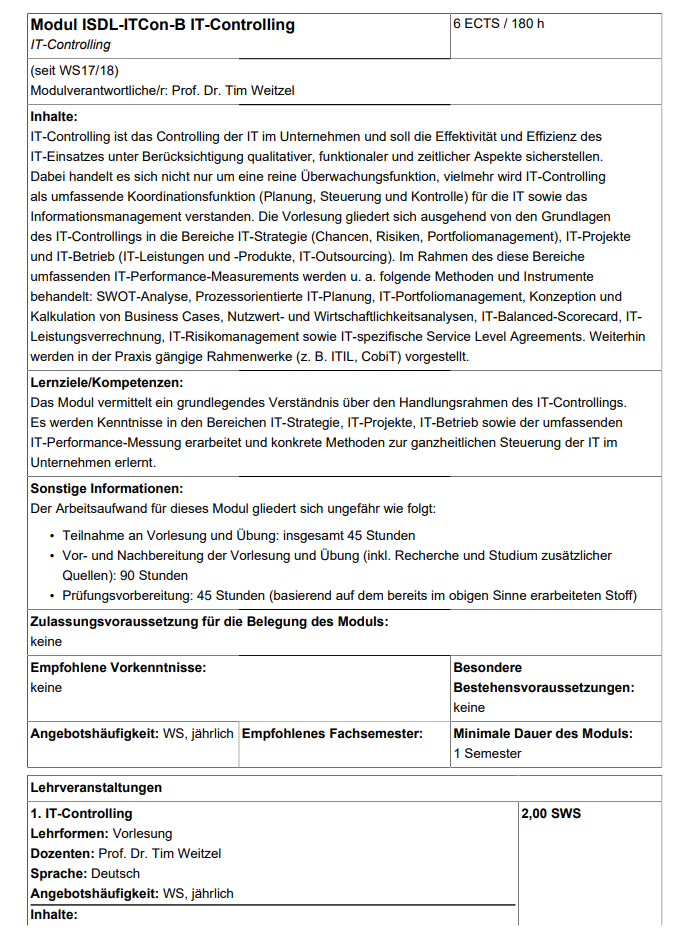 Struktur des Bachelorstudiengangs IISM
A1, 2, 3, 4, 6
B
A7
A5
A2
[Speaker Notes: Studium gliedert sich in Basis- und Profilbildungsstudium  Allg. Inhalte vs. persönliches Interesse, berufsfeldspezifische Vertiefung
Basisstudium gliedert sich weiter in Fach- und Kontextstudium  Kenntnisse in Kerngebieten & angrenzenden Disziplinen zur WI vs. kulturelle und Handlungs- und Reflexionskomponenten (Sprachen, Präsentationstechniken oder Rhetorik) 
Fachstudium umfasst wissenschaftsbezogenes Studium (Hochschullehrer), Berufsfeldbezogenes Studium (Dozenten aus betrieblicher Praxis) und BA

 Bevor wir ins Detail gehen kurze Erklärung zur Modularisierung, ECTS Punkten und den verschiedenen Veranstaltungsformen]
Profilbildungsstudium
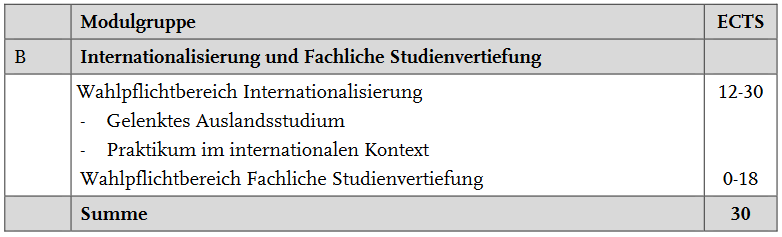 Kümmern Sie sich bitte frühzeitig um einen Platz an einer Partneruniversität oder um ein Praktikum
Weitere Informationen beim International Office und beim Career Center
Empfehlung für Studienplanerstellung
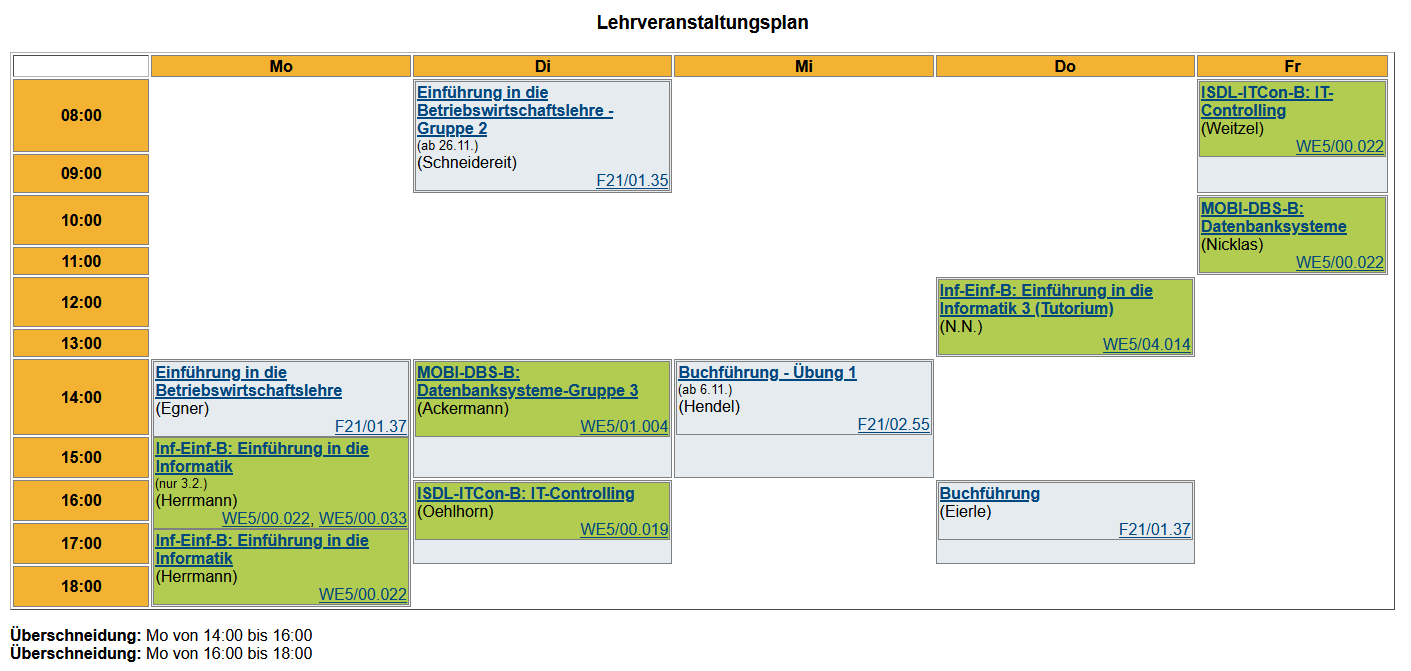 Prüfungen & Flexibles Prüfungssystem
Bachelorprüfung besteht aus Teilprüfungen
Studienbegleitende Prüfungen für jedes Modul
Prüfungsformen: Schriftlich, mündlich, Hausarbeit, Mischformen
In manchen Veranstaltungen sind Bonuspunkte möglich

Selbstständige Prüfungsanmeldung erforderlich (An- und Abmeldungszeitraum beachten!)
Zentral: Über FlexNow (https://www.uni-bamberg.de/pruefungsamt/flexnow/fn2sss/)
Dezentral: Über FlexNow oder Lehrstuhl
Bei Seminar und Projekt frühzeitig um einen Platz kümmern! Separate Anmeldung!  Homepage der Lehrstühle checken 





Jede Prüfung wird i.d.R. in jedem Semester angeboten
Klausuren: am Ende eines jeden Semesters
Nachträgliche Prüfungsanmeldungen sind ausgeschlossen!
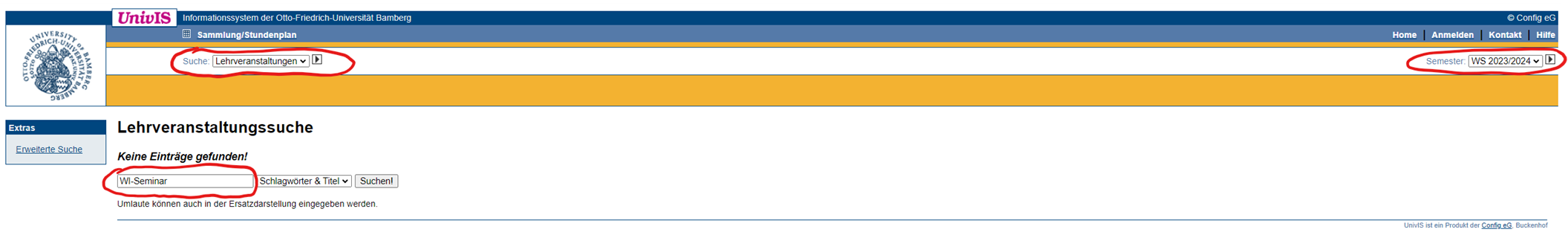 Wiederholung von Prüfungen
Prüfungen können beliebig oft wiederholt werden.
Prüfungsinhalte beziehen sich auf das Semester, in dem die Veranstaltung das letzte Mal angeboten wurde.
Auch zu nicht-bestandenen Prüfungen müssen Sie sich selbstständig erneut anmelden, um die Prüfung zu wiederholen.
Die Bachelorarbeit kann nur einmal wiederholt werden.
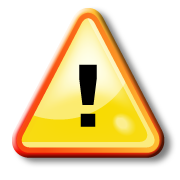 Wichtige Rahmenbedingungen Ihres Studiums
Im Verlauf des Studiums sind … 
bis zum Ende des zweiten Fachsemesters mindestens 12 ECTS-Punkte in den Modulgruppen A1 und A2 (d.h. NUR A1 ODER NUR A2 ODER A1 UND A2) sowie
bis zum Ende des vierten Fachsemesters mindestens 50 ECTS-Punkte in den jeweiligen Modulgruppen
zu erbringen, ansonsten besteht kein Prüfungsanspruch mehr in IISM

Weiterhin: 
120 ECTS-Punkte für Zulassung zur Bachelorarbeit benötigt
Die Höchststudiendauer beträgt 8 Fachsemester
Smooth sailing (I) - Was sollte man beachten?
Sie sind höchstwahrscheinlich kein Genie!
Das Studium an der Universität Bamberg ist ein Präsenzstudium!
Achten Sie auf die Studienfortschrittskontrolle/Bedenken Sie die Höchststudiendauer 
Vernetzen Sie sich
Nicht alles, von dem man glaubt, dass es unnütz ist, ist tatsächlich unnütz
Seien Sie geduldig mit sich und anderen
Smooth sailing (II) - Was sollte man beachten?
Nehmen Sie sich nicht zu viel vor – aber auch nicht zu wenig/Überlegen Sie bei geringem Studienfortschritt ein Teilzeitstudium
Pflicht hat immer Vorrang/Schweres zuerst/Kümmern Sie sich um den Auslandsaufenthalt!
Nutzen Sie Nachteilsausgleiche/Beurlaubung etc., wenn er Ihnen zusteht/ Lassen Sie prüfen, ob Ihnen etwas zusteht!
Wechseln Sie nicht zu früh in den Master!
Smooth sailing (III)- Was sollte man beachten?
Im Zweifelsfall schlägt das Sie immer das Du
Titel dürfen genannt werden
Eine E-Mail ist kein Chat/ein Chat keine E-Mail
Wer fragt, führt!
Smooth sailing (IV)- Was sollte man beachten?
Haben Sie Spaß am Studium!
Weitere Informationen
Alle Informationen wie Kontaktdaten, Dokumente, FAQs und weitere Infos zu IISM erhalten Sie unter 
www.uni-bamberg.de/iism
Alle Informationen zur Fakultät im Allgemeinen unter
www.uni-bamberg.de/wiai
IISM Stammtisch
Im Rahmen der Einführungstage wird es einen ersten IISM-Stammtisch für alle Erstsemester geben. Auf Wunsch wird der Stammtisch auch darüber hinaus fortgeführt. Informationen zum Datum, Ablauf und Anmeldung finden Sie in den Ankündigungen des VC-Kurses (International Information Systems Management (B.Sc./M.Sc.))
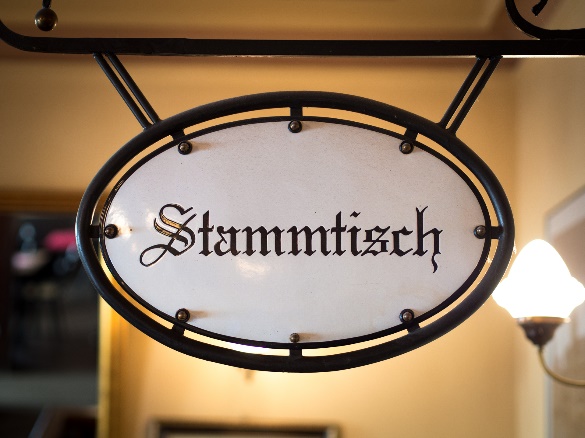 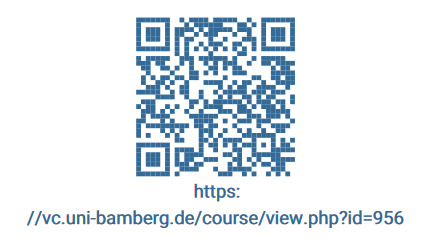 Vielen Dank
Noch Fragen? 